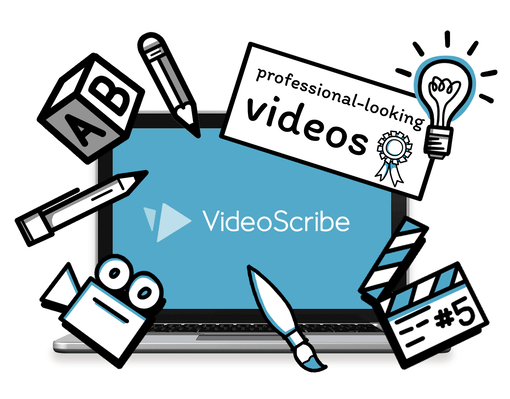 Videoscribe
The Teaching and Learning Center
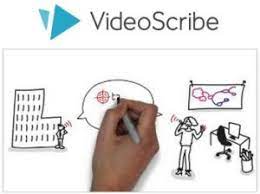 AGENDA
What is Videoscribe? 
When to Use Videoscribe 
Videoscribe in Action: Live Examples
How Videoscribe Works: the Process 
How do I Access Videoscribe? 
Q&A
What is videoscribe?
Video animation software
Gives people the ability to create animated videos easily
Over 11,000 images to choose from to support your video – just select, drag, and drop into place
Educational templates available if you’re not sure how to start
Has animated hand option to “write out” the text in your presentation
Potential ways to use videoscribe in your classroom:
Introducing yourself in a new, creative way (there is an introduction video template that already exists – just fill it in!) 
Showing the classroom rules/expectations (there is already a pre-made template on Videoscribe for this purpose – you would just fill it in!) 
Illustrating new topics and concepts for students 
Tutorials and how-to videos for procedures in your class
Recap your lesson – create a 1-2 minute animated video illustrating the key takeaways from a certain class
Different examples of videoscribe videos:
https://www.videoscribe.co/en/using-videoscribe/
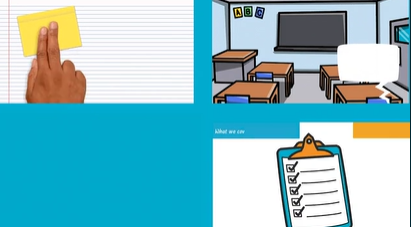 How to create a presentation using videoscribe:
Log in 

You can either create a project from scratch, or choose from a template
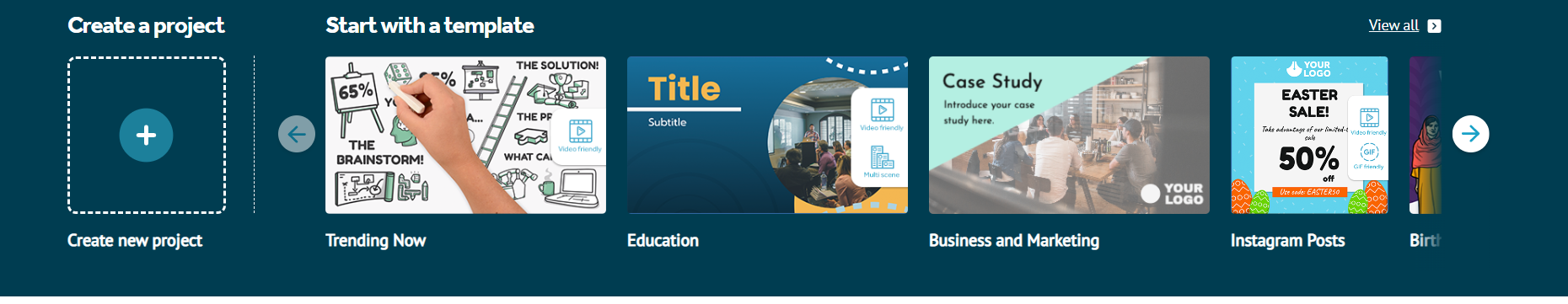 How to create a presentation using videoscribe:
You can view all the templates available in the “Education” section – for each template, you can click “Preview” just to see the flow of it, and if you like it, click “Use”
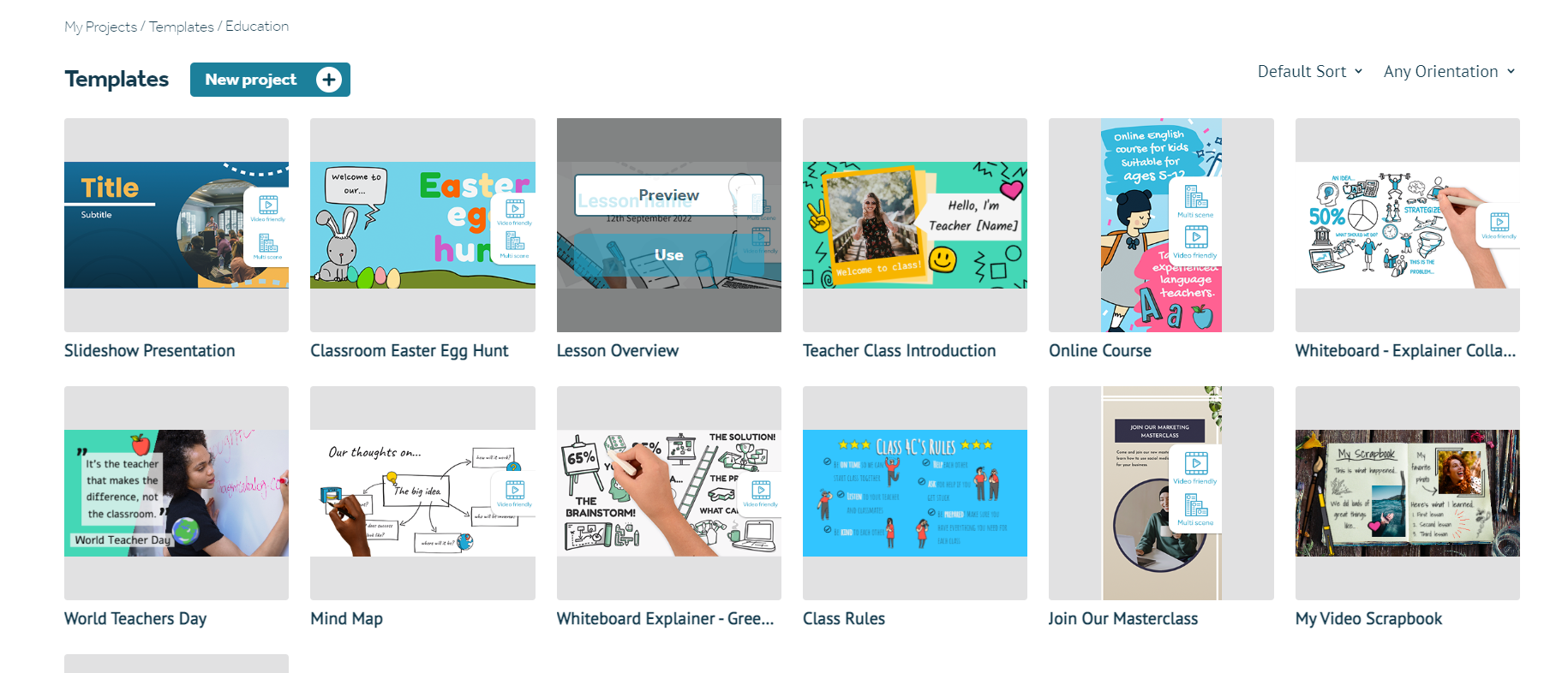 From there – you can customize everything that you want – images, audio, animation, text, etc.
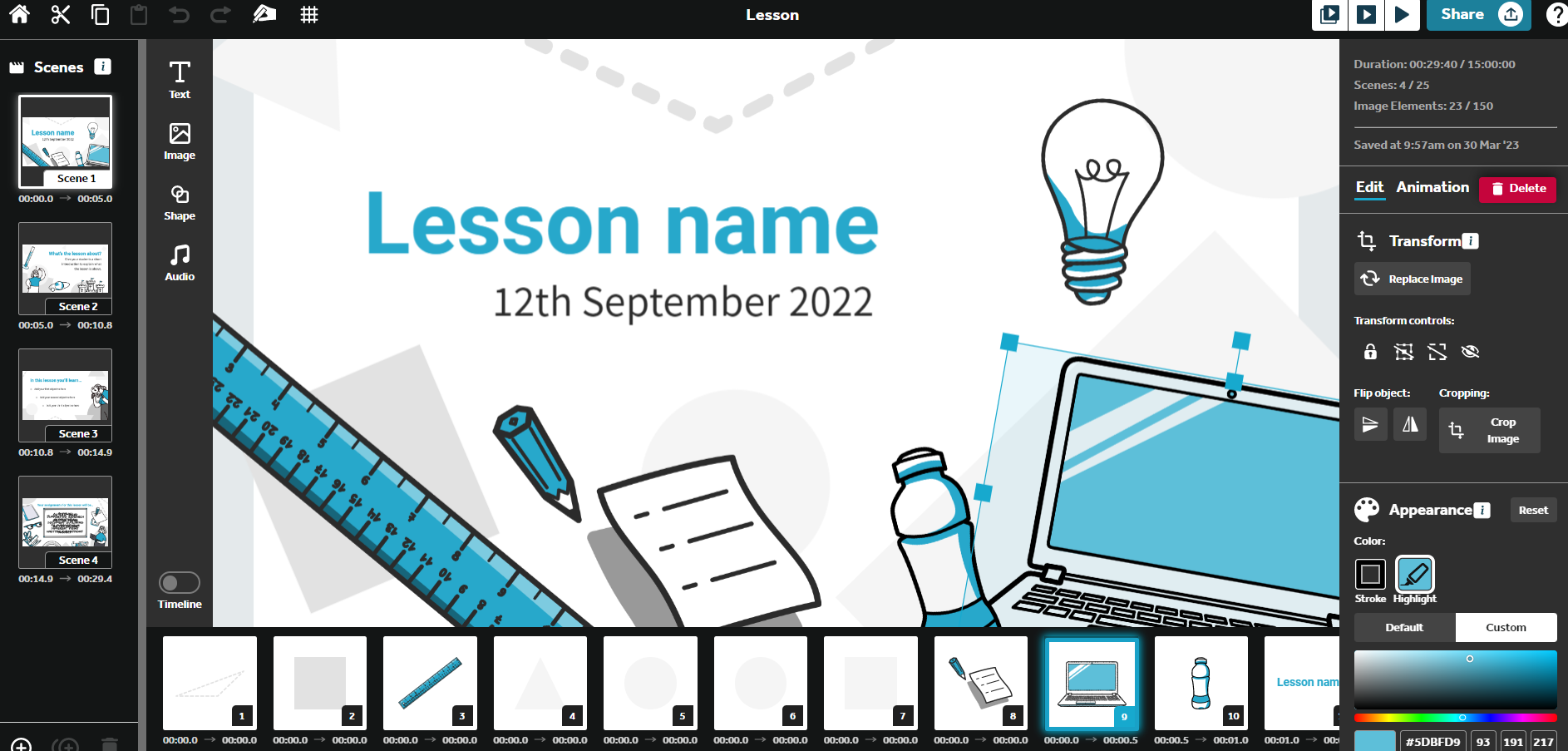 Image library – highly customizable
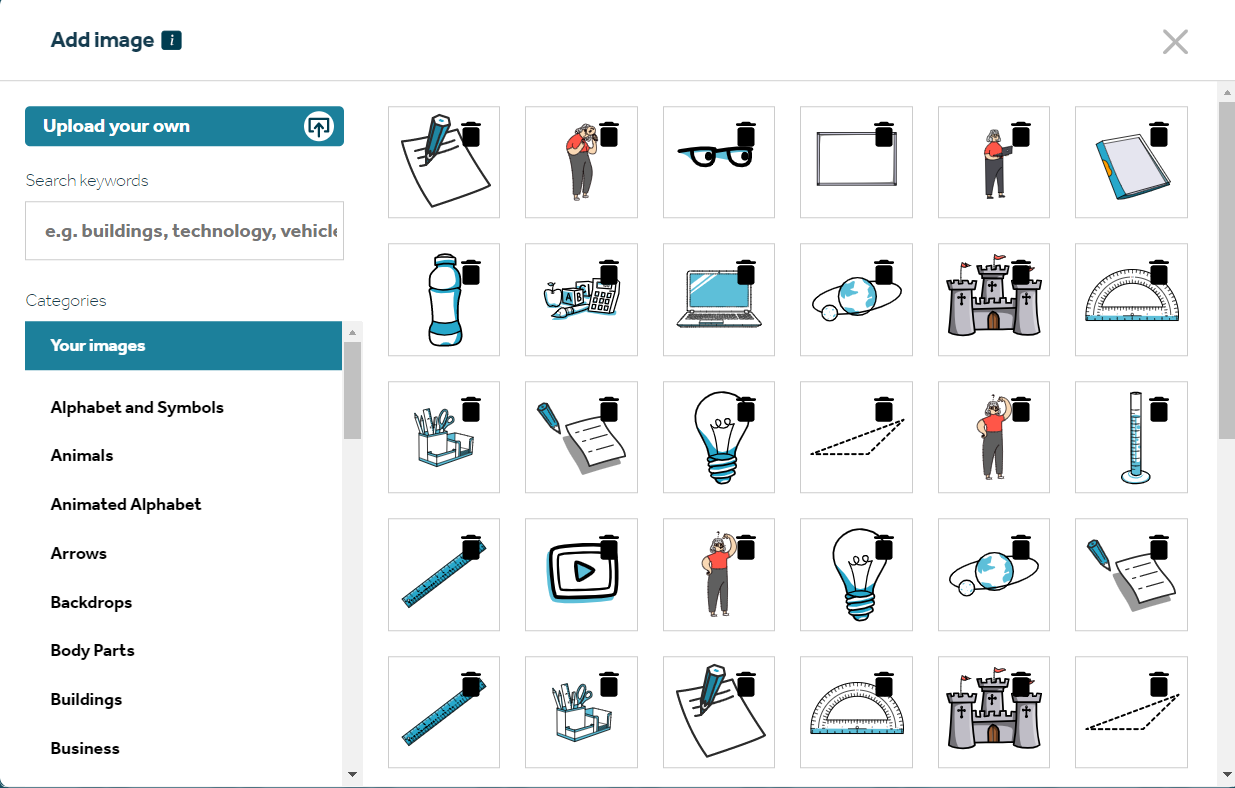 Animation – add a writing tool!
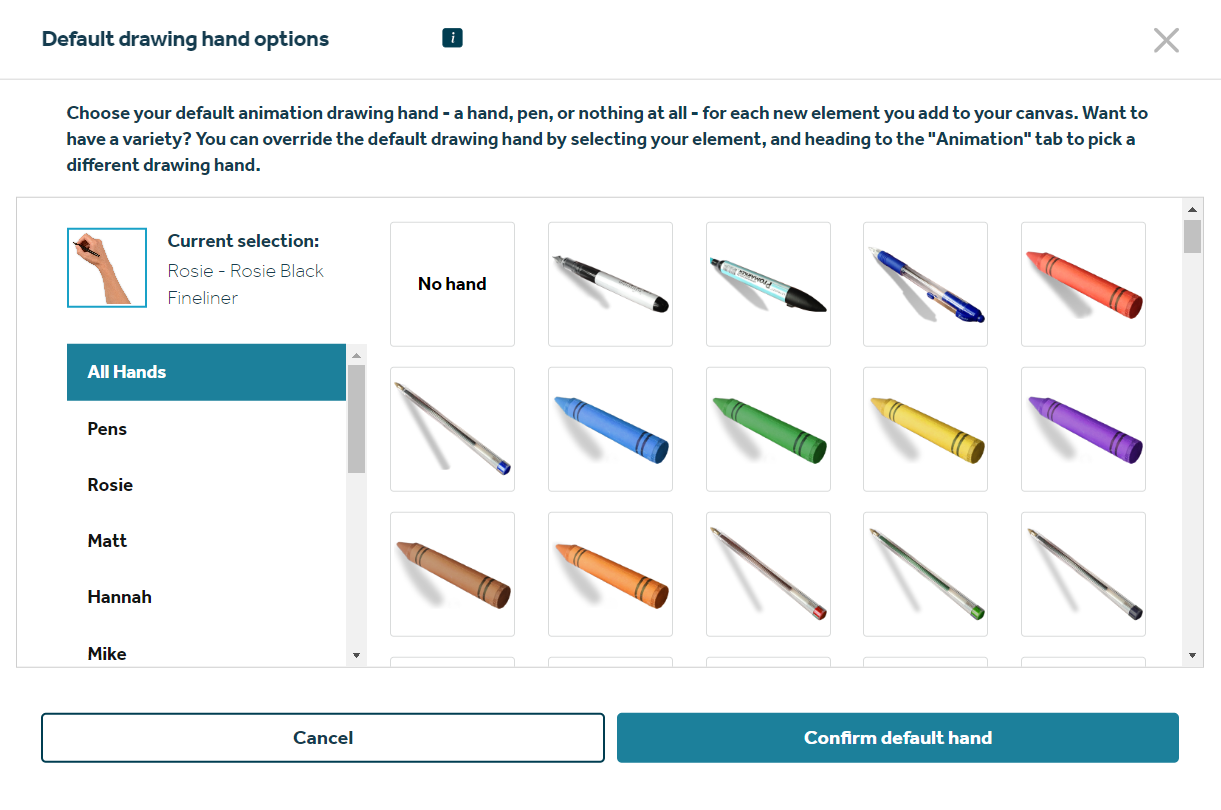 Audio – add voiceover, or musicSuggestion: make a script, read it out loud, then sync the rest of your lesson around your voiceover – or it doesn’t really work (I learned this the hard way)
When you’re done – share your video make sure to download the video so that its existence doesn’t depend on a subscription!
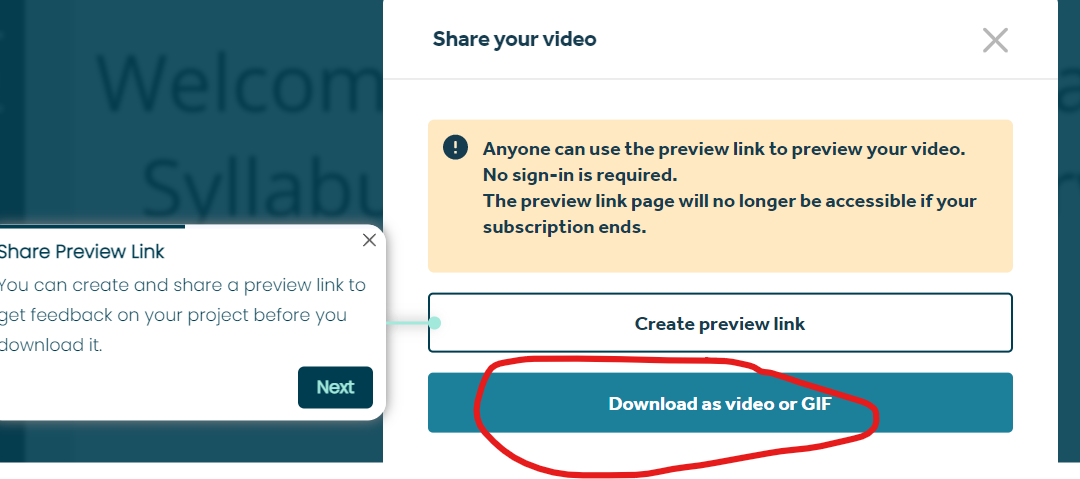 Then – go to Panopto and upload the video there – it can be found under downloads
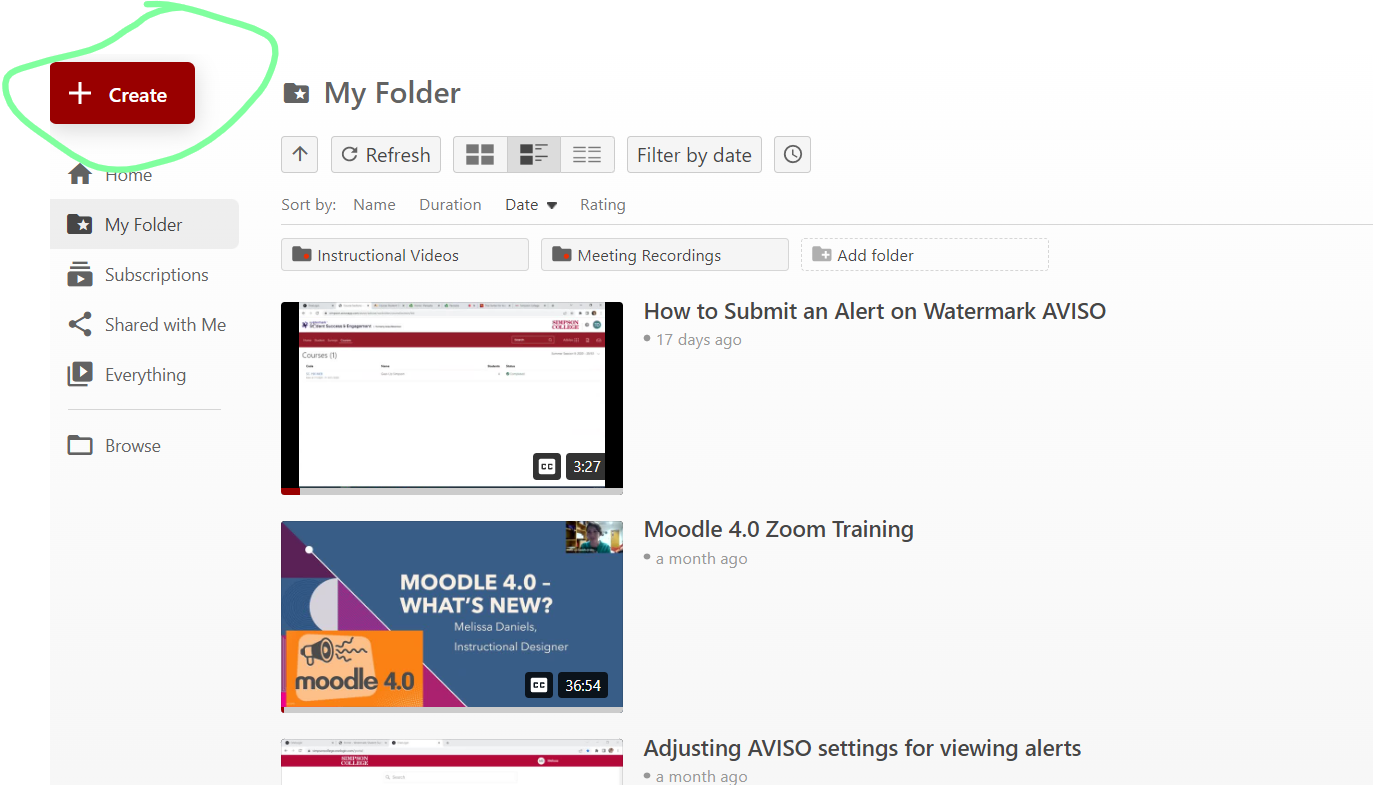 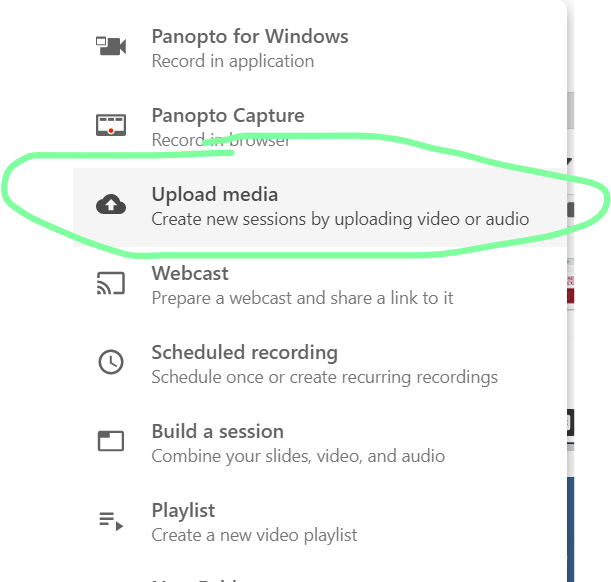 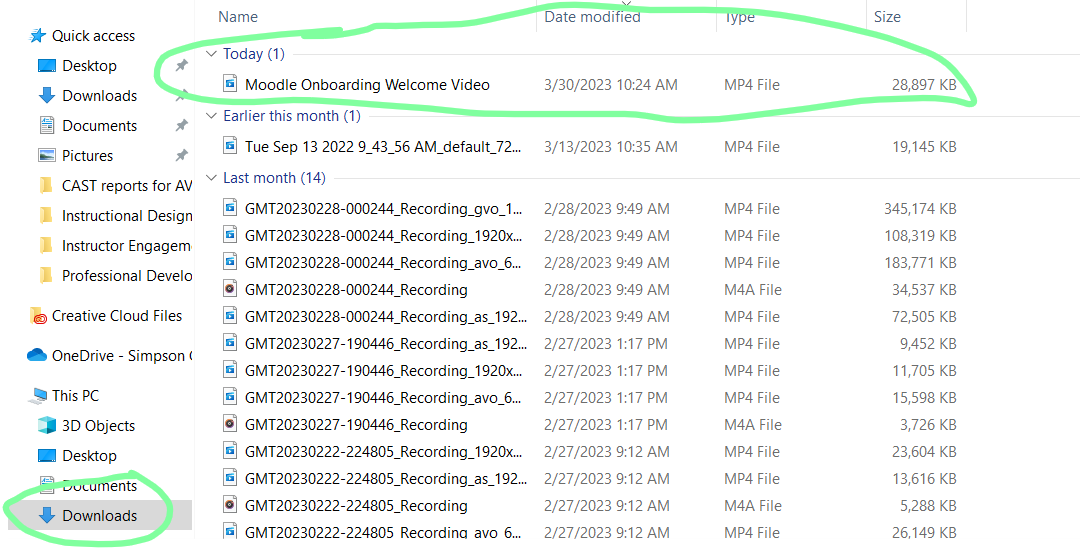 it does take a little bit of playing around to figure everything out!
Suggestion: Use templates first to get used to the animation styles and methods 

Browse the image library to see what might work for you 

Write out a script if you’re using the voiceover

Use YouTube tutorials if you can’t figure out how to do something – there are a lot of them!
How do you get access to videoscribe?
Simpson has a subscription to Videoscribe!

If you’d like to create a video using Videoscribe, you need to e-mail Lynne Jensen (lynne.jensen@simpson.edu) so she can give you the Simpson User ID and password information for Videoscribe.
THANK YOU!
Melissa Daniels 
melissa.daniels@simpson.edu